1.6.8.7 Division of complex numbers
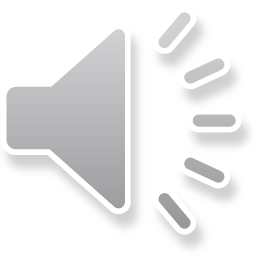 The division of complex numbers
Introduction
In this topic, we will
Define the division of one complex number by another
Derive this from multiplication and multiplicative inverses
Look at a geometric interpretation
Observe some properties
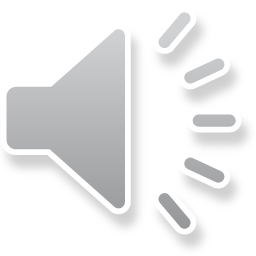 2
The division of complex numbers
The multiplicative inverse
Recall that given                                       , we have that
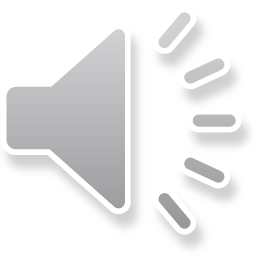 3
The division of complex numbers
Complex division
The division of a complex number by another may be written as



You can always leave this as            but we will calculate the entire expression explicitly
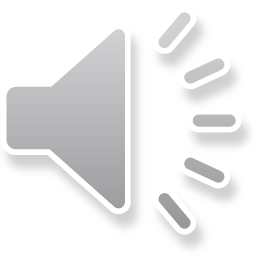 4
The division of complex numbers
Complex conjugate approach
We will use the final form to quickly find the formula:




For example, to calculate            , we have
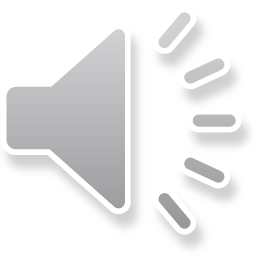 5
The division of complex numbers
Polar representation approach
Now, if                        and                        ,






For example, to calculate                    , we have
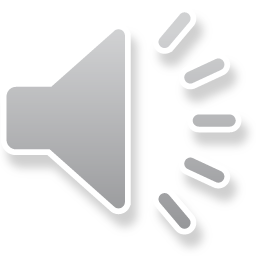 6
The division of complex numbers
Complex division
Let’s check that
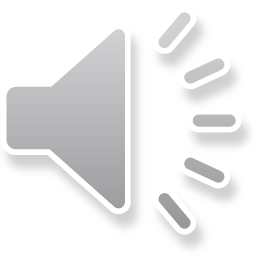 7
The division of complex numbers
Geometric interpretation
The geometric interpretation of a ratio is
The ratio of the magnitudes
The angle of the dividend minus the angle of the divisor
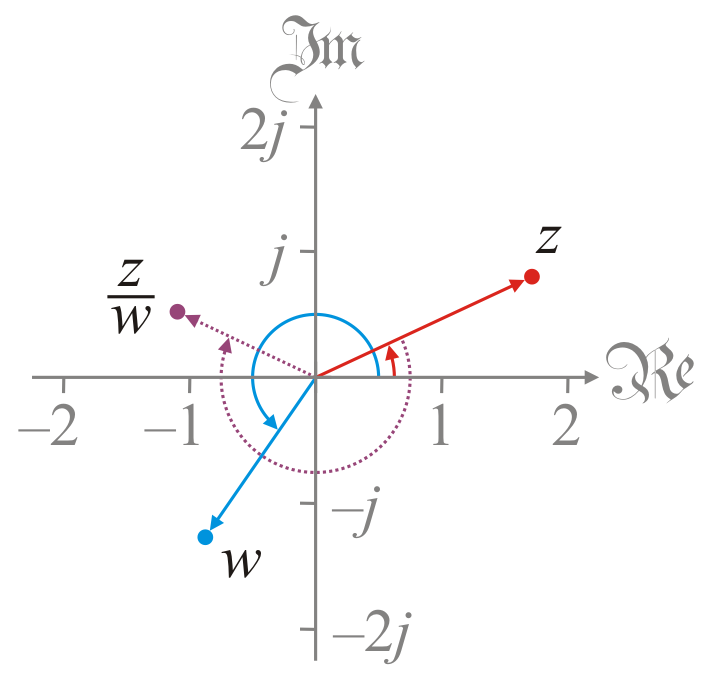 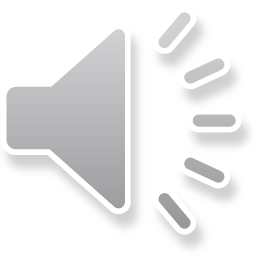 8
The division of complex numbers
Properties
Theorem:	


Proof:
QED
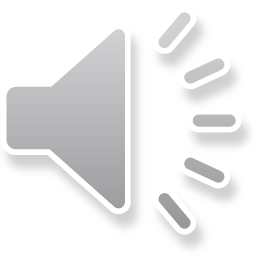 9
The division of complex numbers
Properties
Theorem:	


Proof:	If                    and                    ,

	Thus,
QED
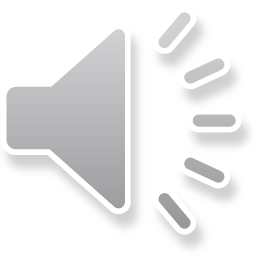 10
The division of complex numbers
Properties
For example,
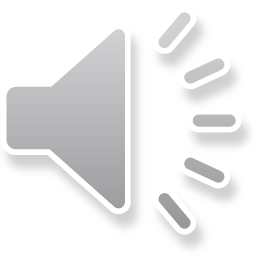 11
The division of complex numbers
Summary
In this topic, we’ve introduced division of complex numbers
We used two approaches
Complex conjugates and polar representation
We saw the geometric interpretation:
The ratio of the magnitude
A difference of the angles
We saw a number of properties
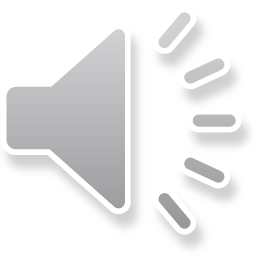 12
The division of complex numbers
References
[1]	https://en.wikipedia.org/wiki/Complex_number#Reciprocal_and_division
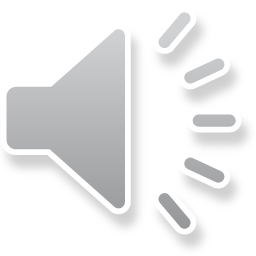 13
The division of complex numbers
Acknowledgments
None so far.
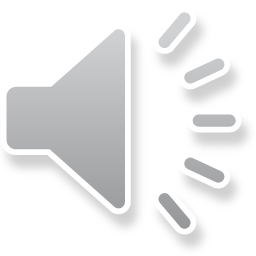 14
The division of complex numbers
Colophon
These slides were prepared using the Cambria typeface. Mathematical equations use Times New Roman, and source code is presented using Consolas.

The photographs of flowers and a monarch butter appearing on the title slide and accenting the top of each other slide were taken at the Royal Botanical Gardens in October of 2017 by Douglas Wilhelm Harder. Please see
https://www.rbg.ca/
for more information.
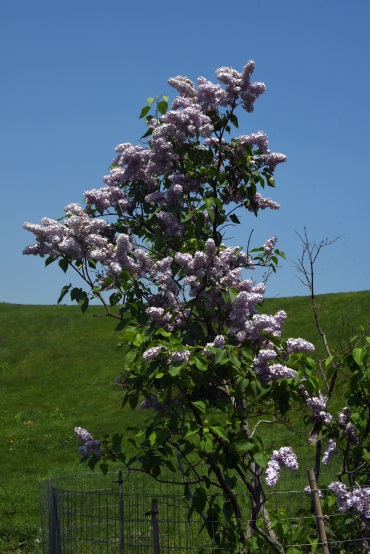 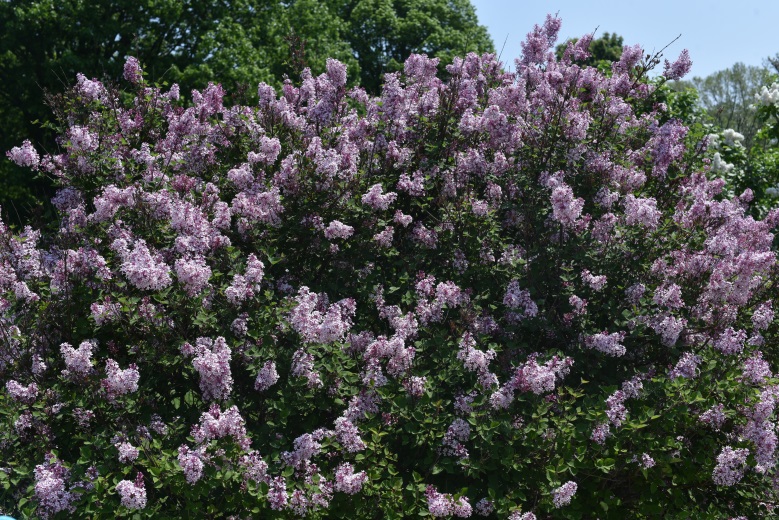 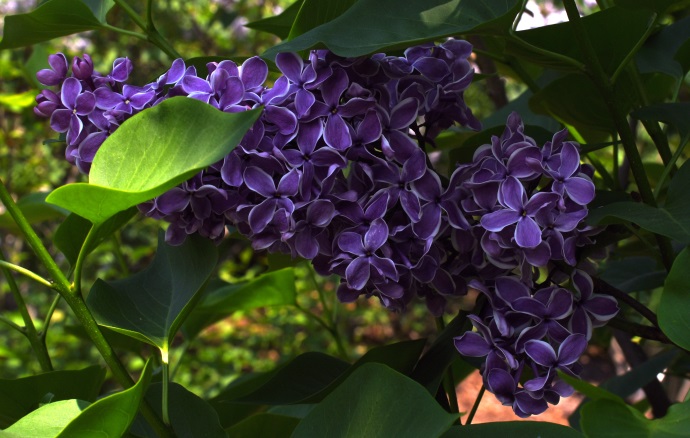 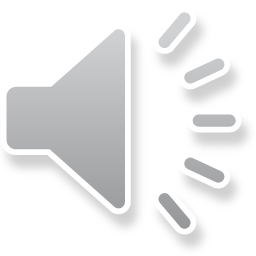 15
The division of complex numbers
Disclaimer
These slides are provided for the ne 112 Linear algebra for nanotechnology engineering course taught at the University of Waterloo. The material in it reflects the authors’ best judgment in light of the information available to them at the time of preparation. Any reliance on these course slides by any party for any other purpose are the responsibility of such parties. The authors accept no responsibility for damages, if any, suffered by any party as a result of decisions made or actions based on these course slides for any other purpose than that for which it was intended.
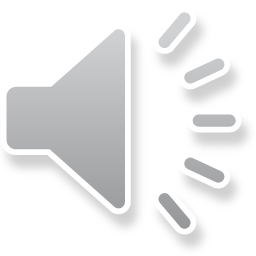 16